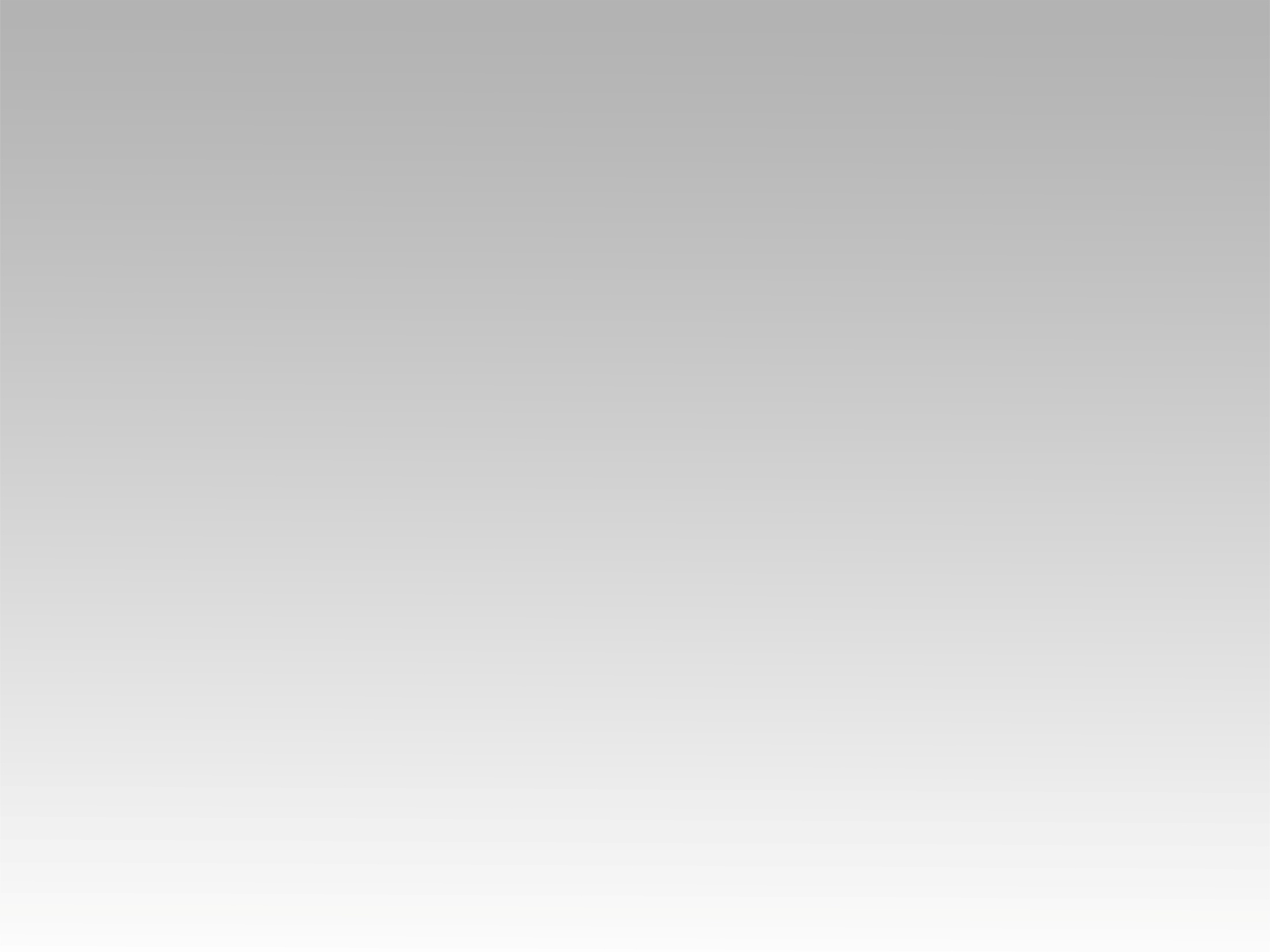 تـرنيــمة
مهاجر كطير السما
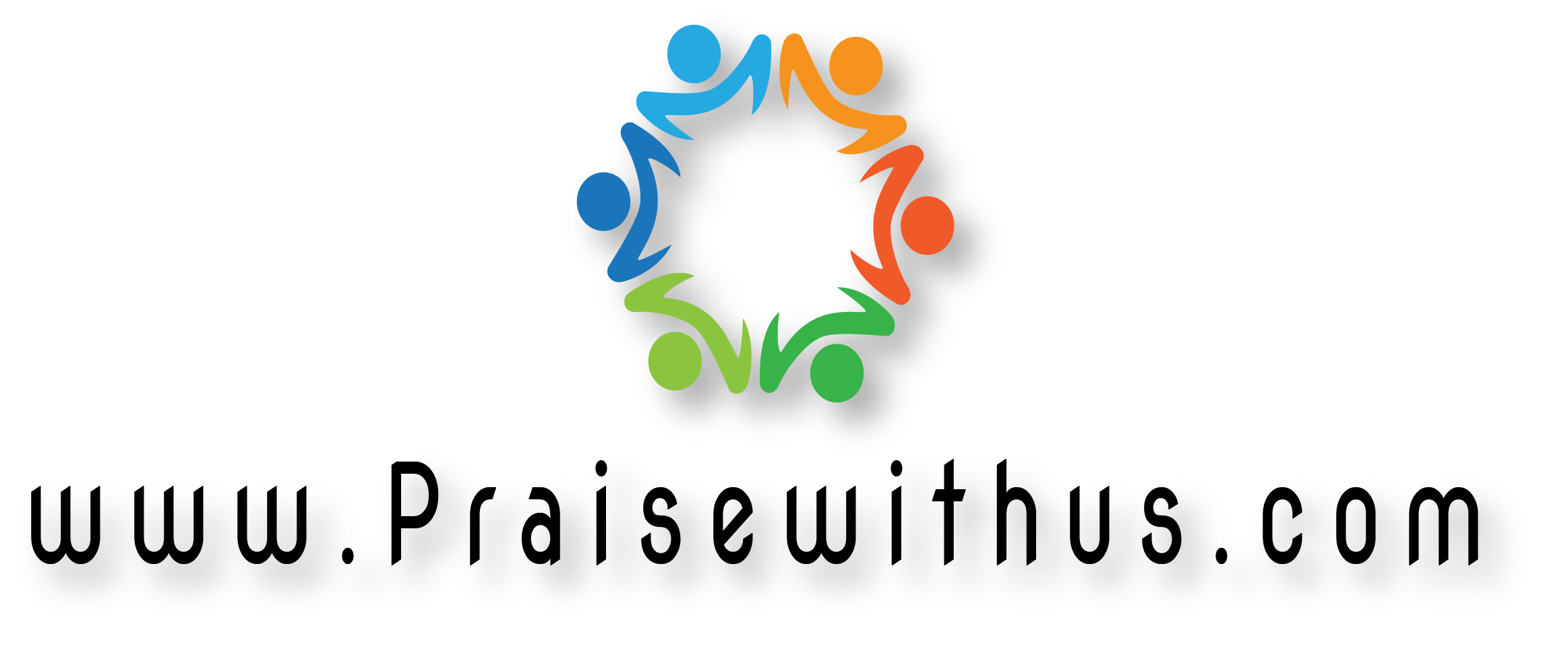 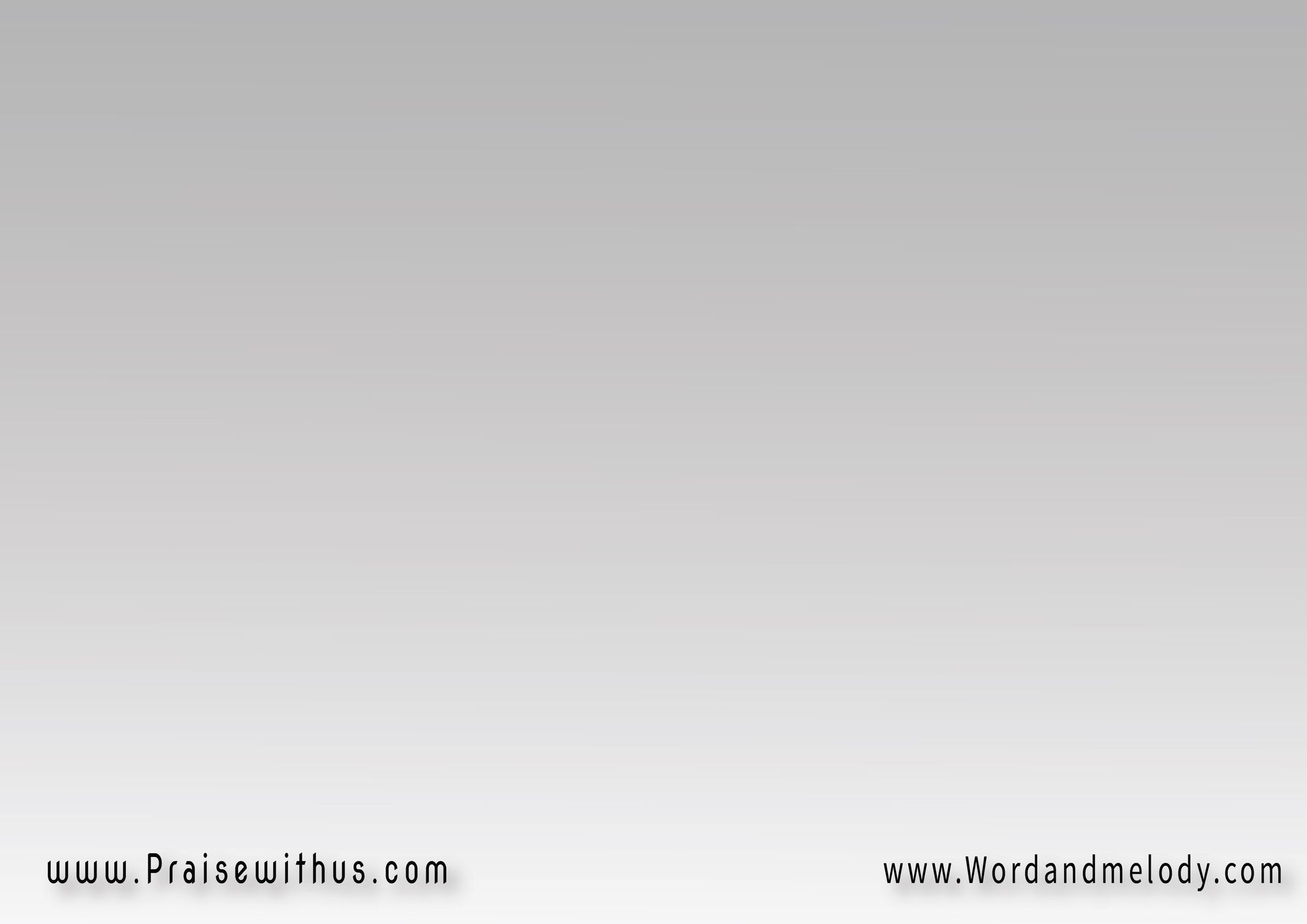 القرار : 
مهاجر كطير السما جناحي جناحه الريح في رحلة بدت من هنا نهايتها مجد المسيح
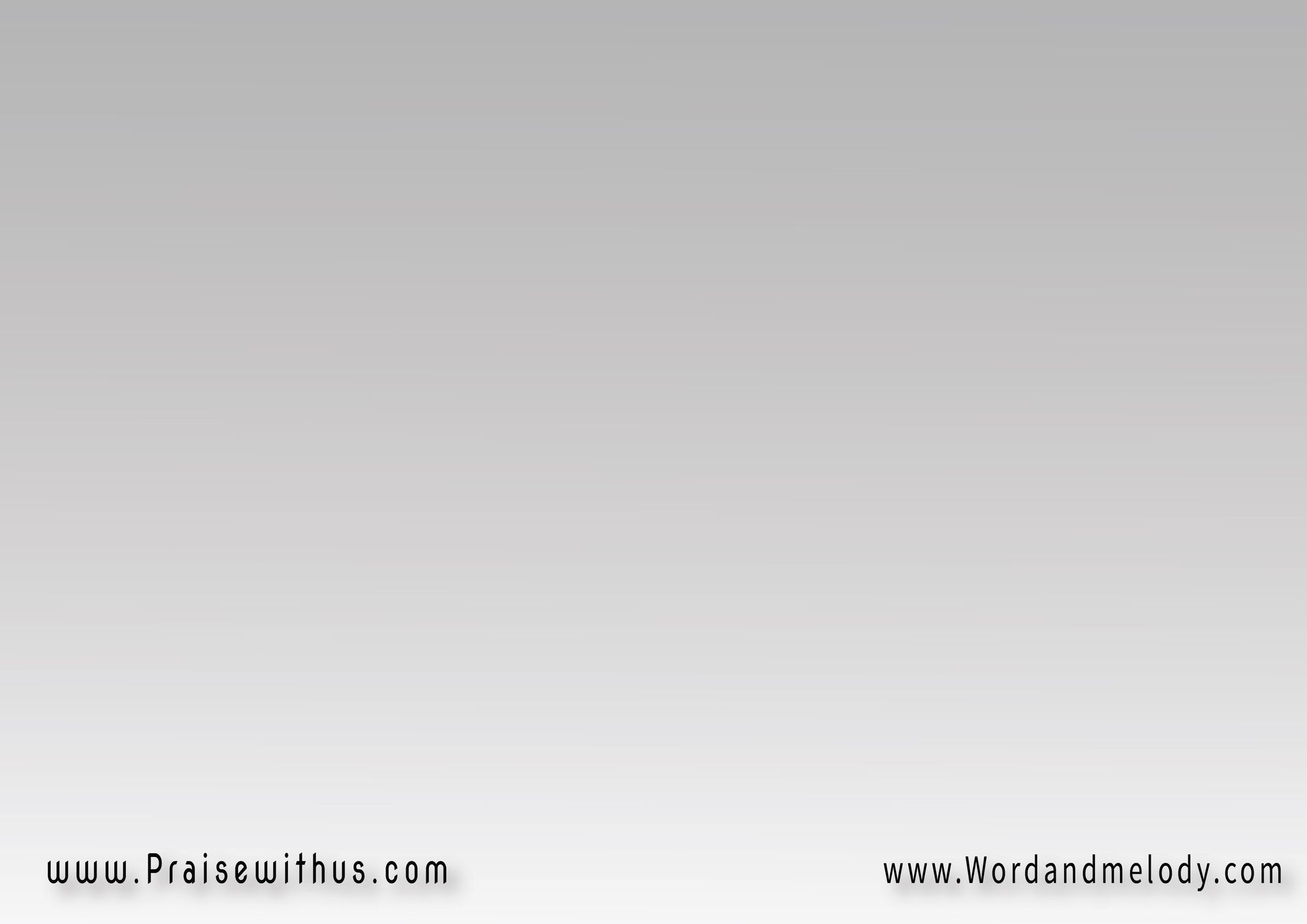 1- 
وراسم في دمي الصليب علامة ورحلة سفر وسابح في ضي الحبيب ورايتي ده اسم انتصر
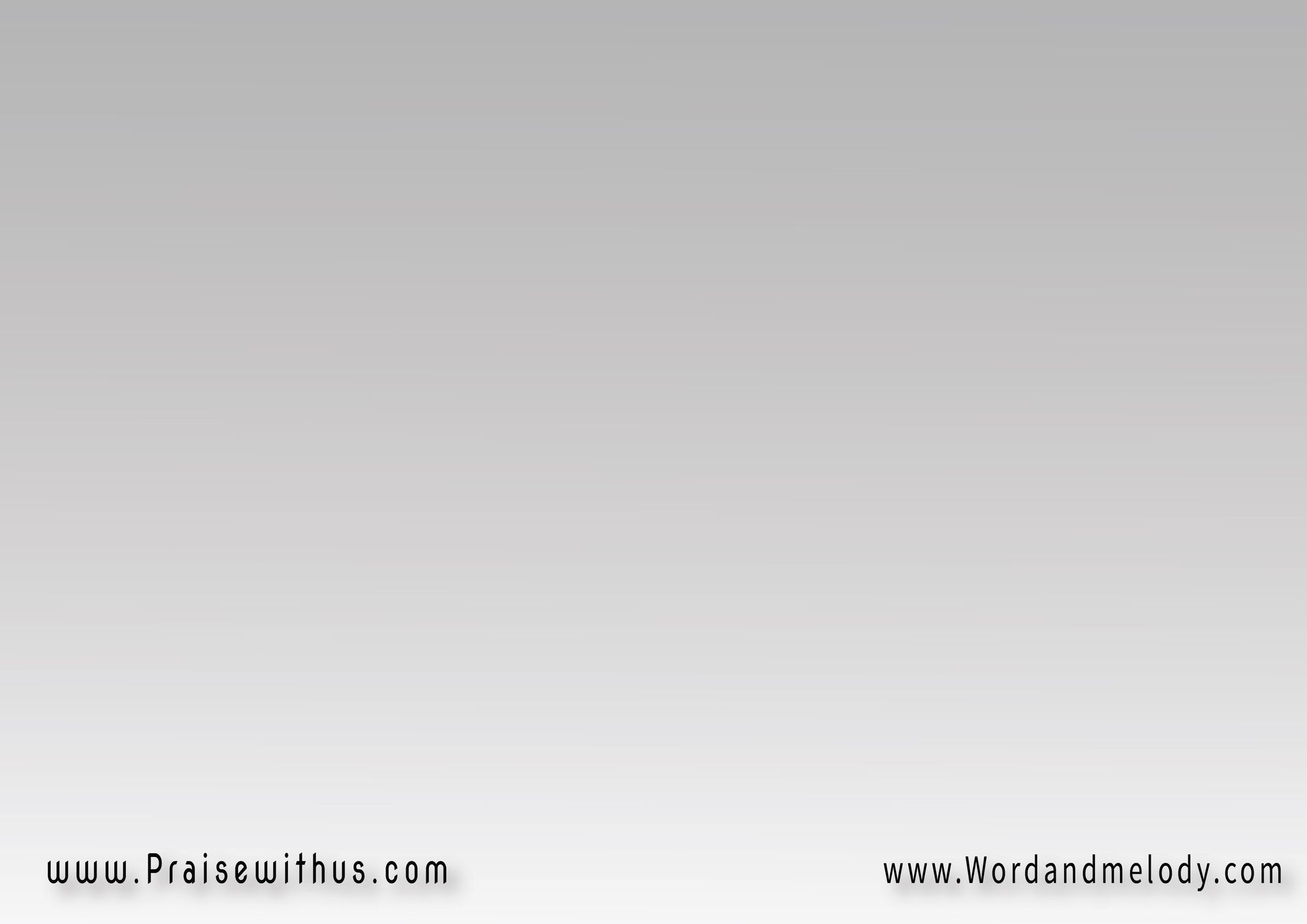 القرار : 
مهاجر كطير السما جناحي جناحه الريح في رحلة بدت من هنا نهايتها مجد المسيح
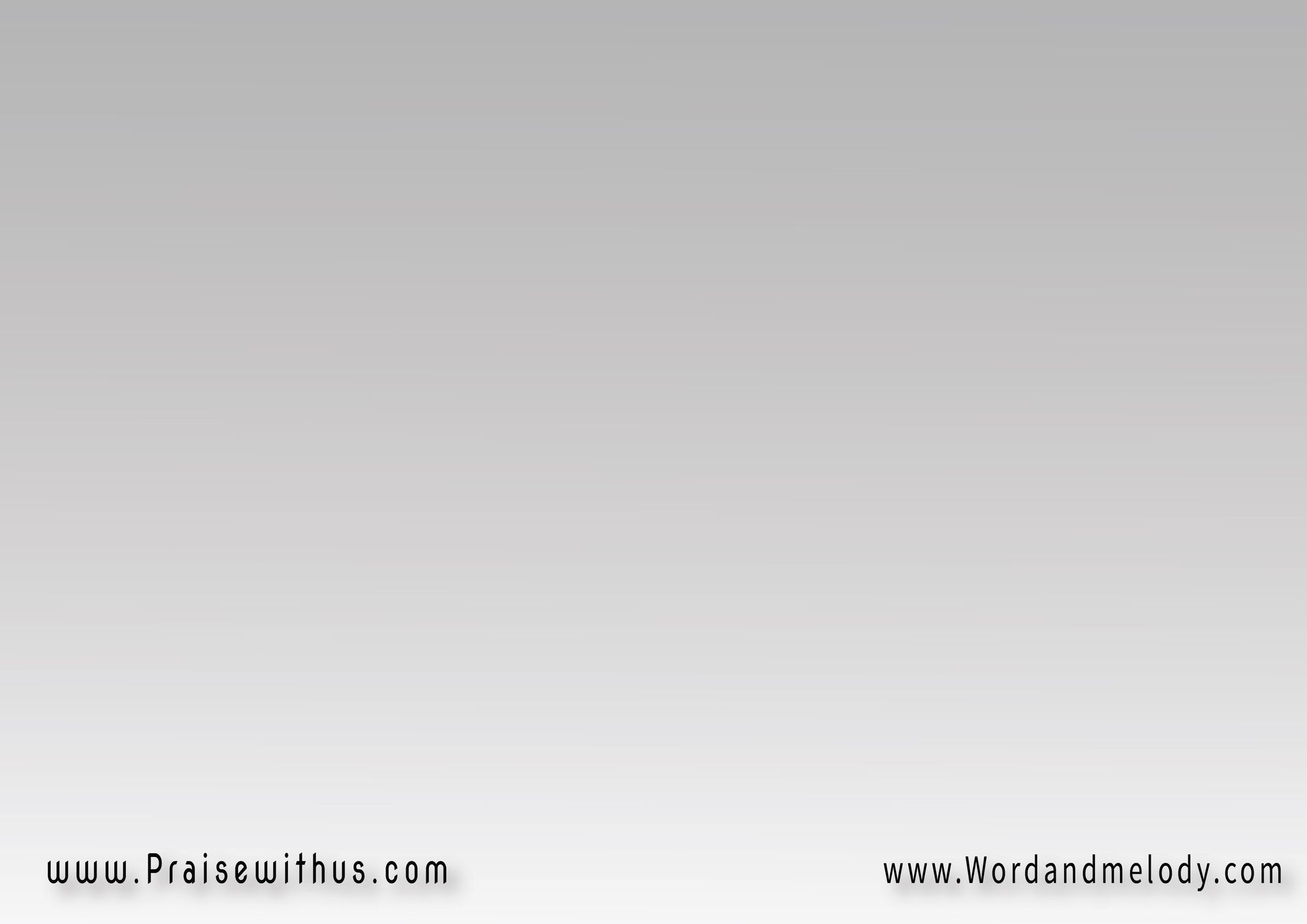 2- 
مسافر في ضي الوعود 
وشايف بقلبي الطريق رجايا مخطي الحدود 
ويدي في يد الرفيق
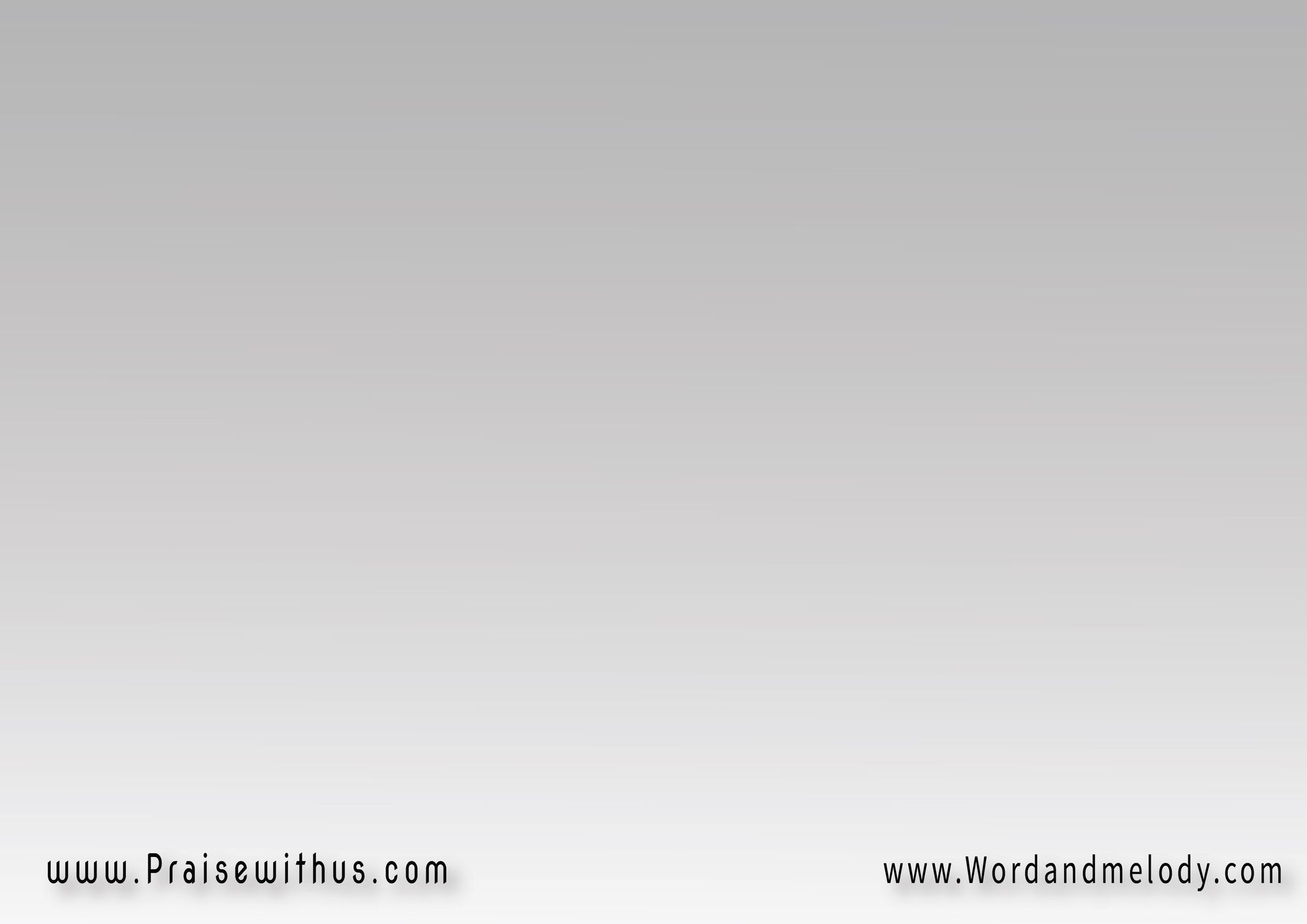 القرار : 
مهاجر كطير السما جناحي جناحه الريح في رحلة بدت من هنا نهايتها مجد المسيح
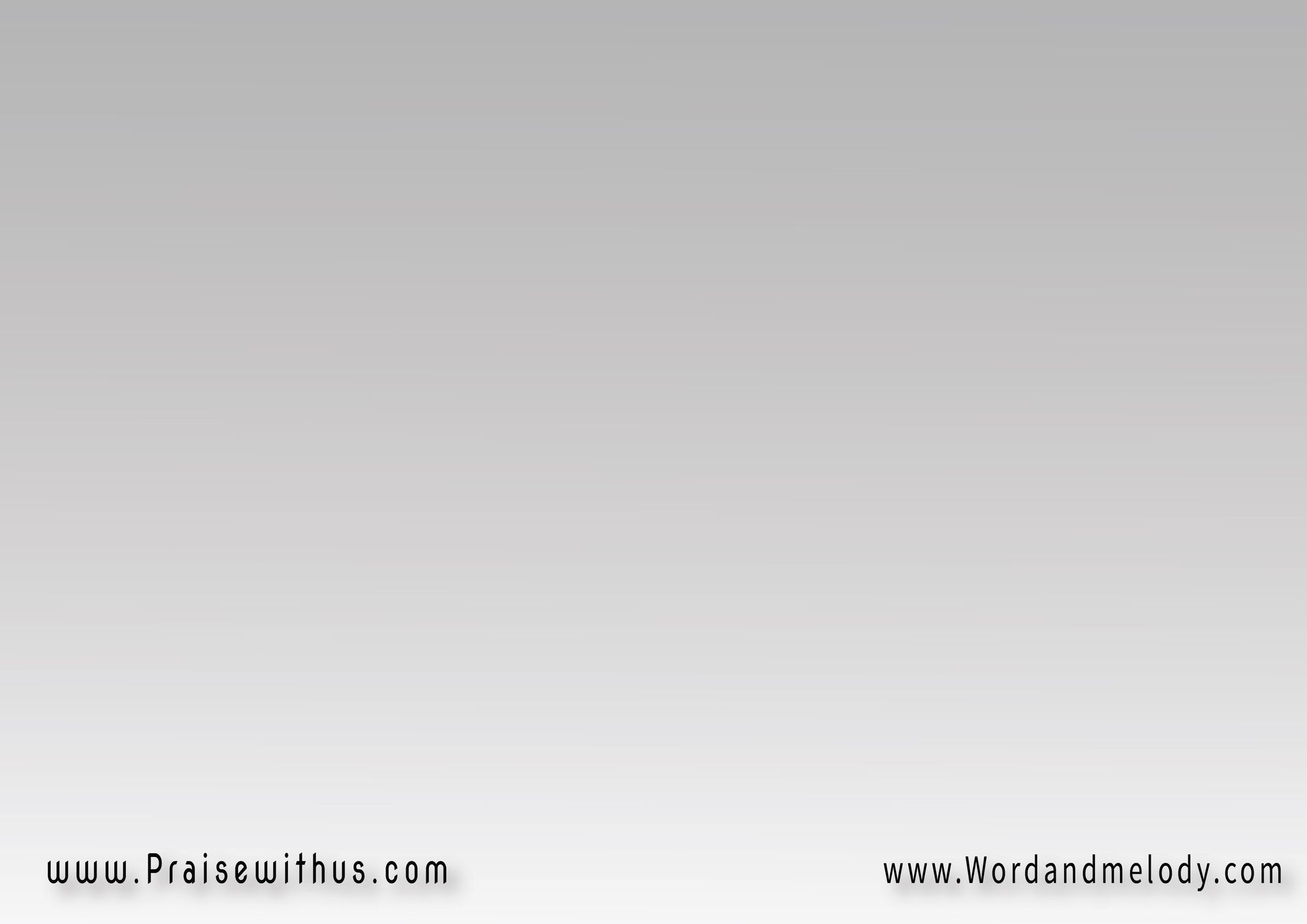 3- 
وفارد شراع الحياة رياح السفر تملي فيه محبة وإيمان ورجاء وروحه في قلبي يناديه
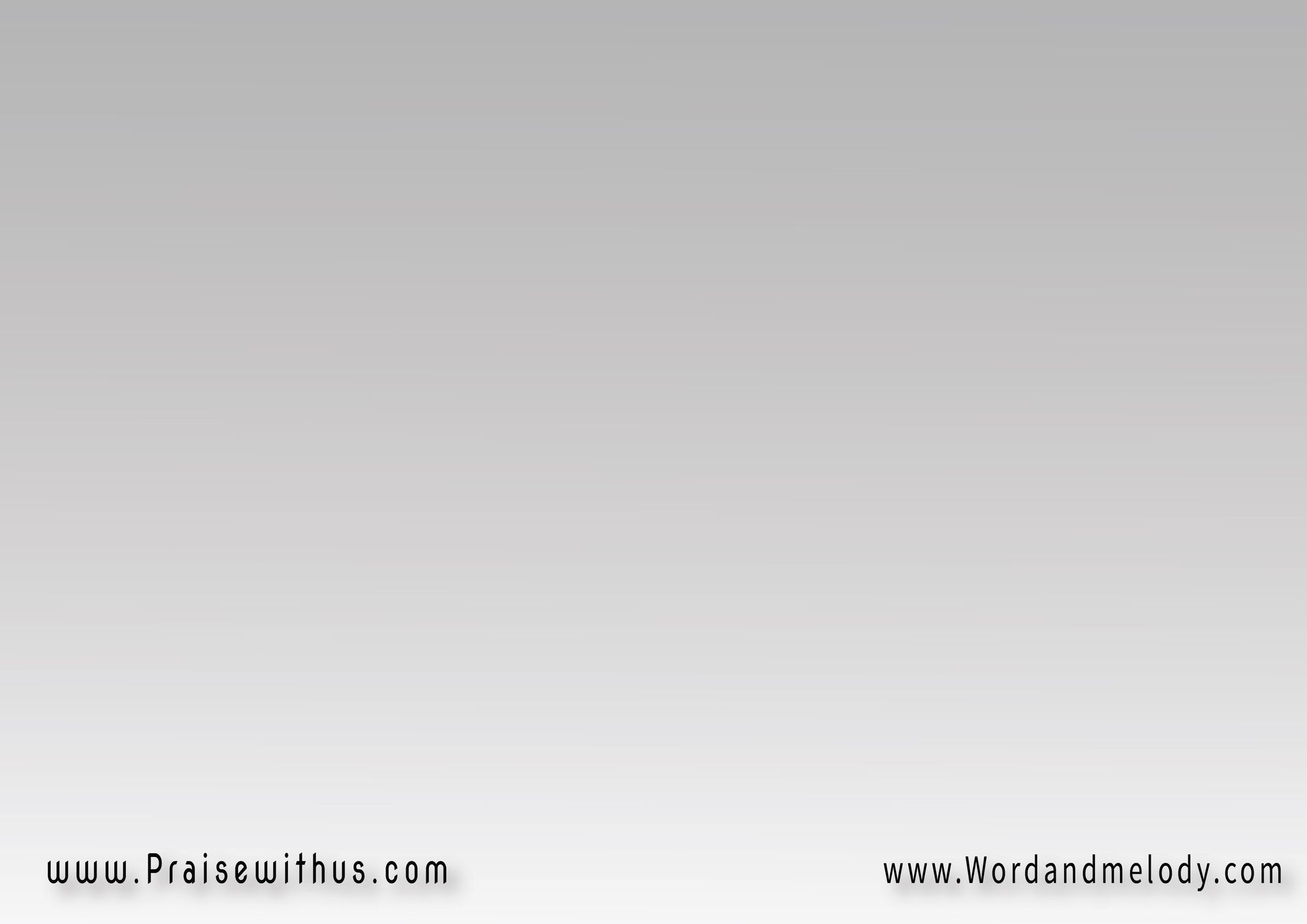 القرار : 
مهاجر كطير السما جناحي جناحه الريح في رحلة بدت من هنا نهايتها مجد المسيح
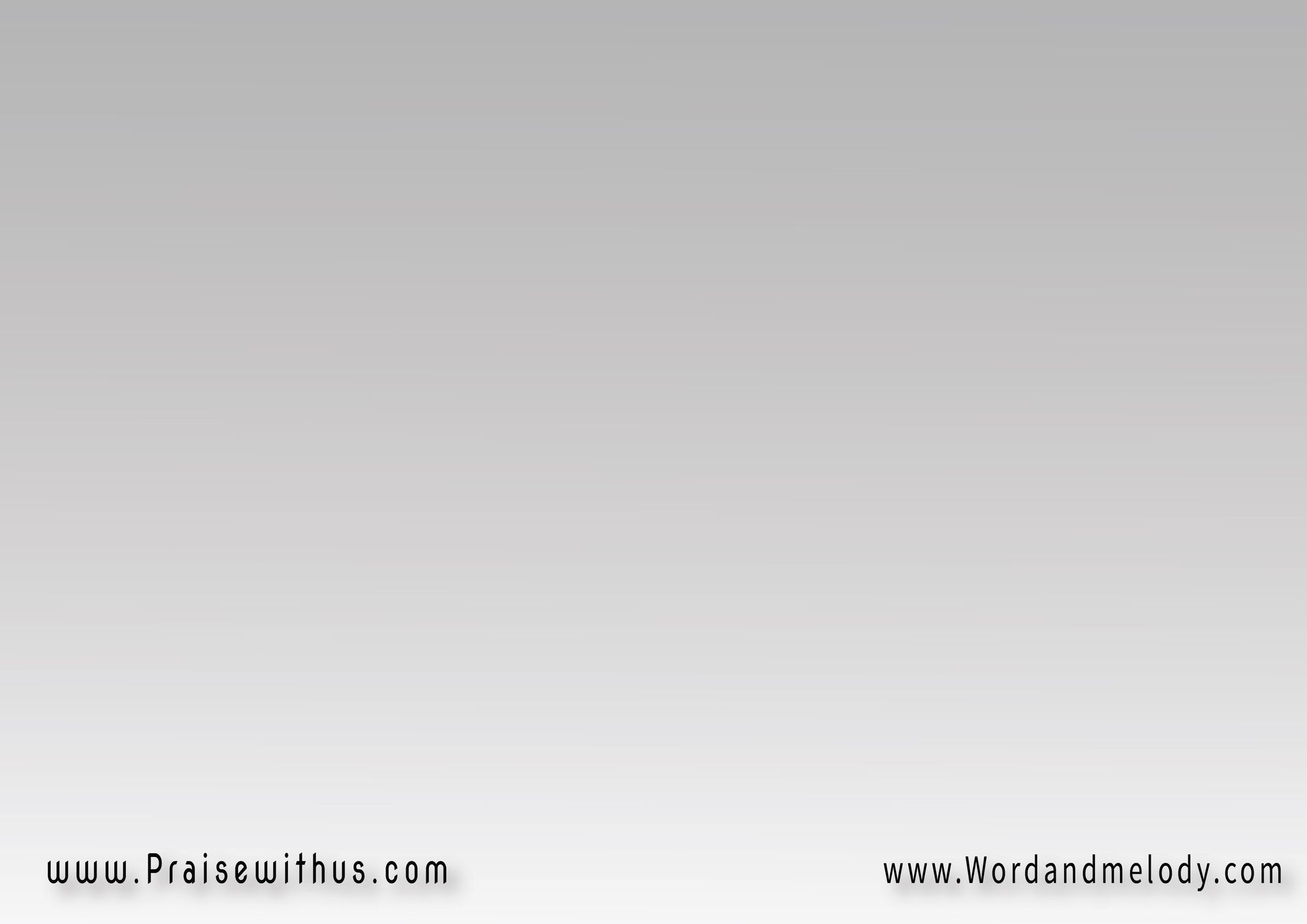 4- 
قريبه ديار الوطن مقربها لينا يسوع حبيبه ديار السكن في رحلة ما فيها رجوع
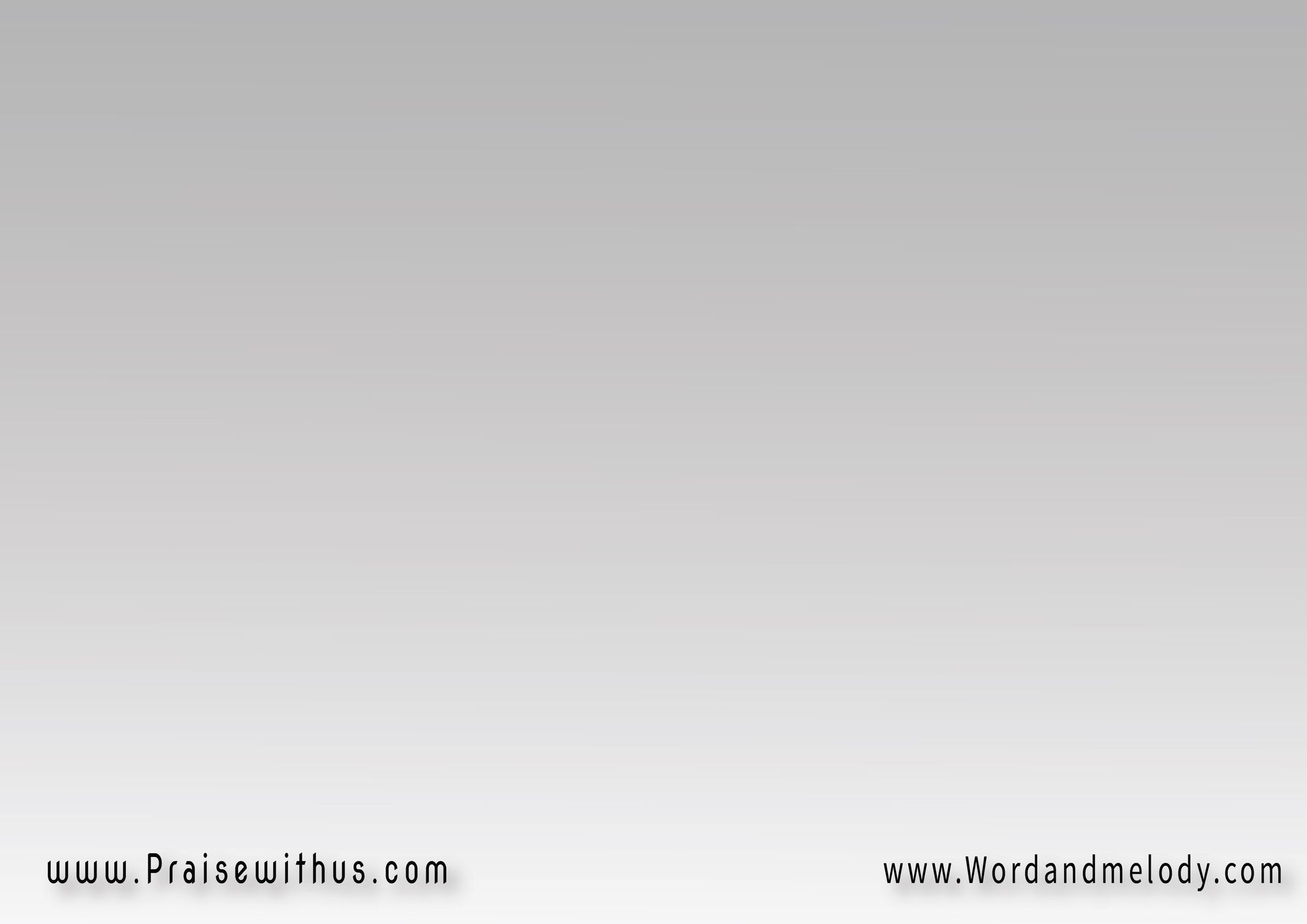 القرار : 
مهاجر كطير السما جناحي جناحه الريح في رحلة بدت من هنا نهايتها مجد المسيح
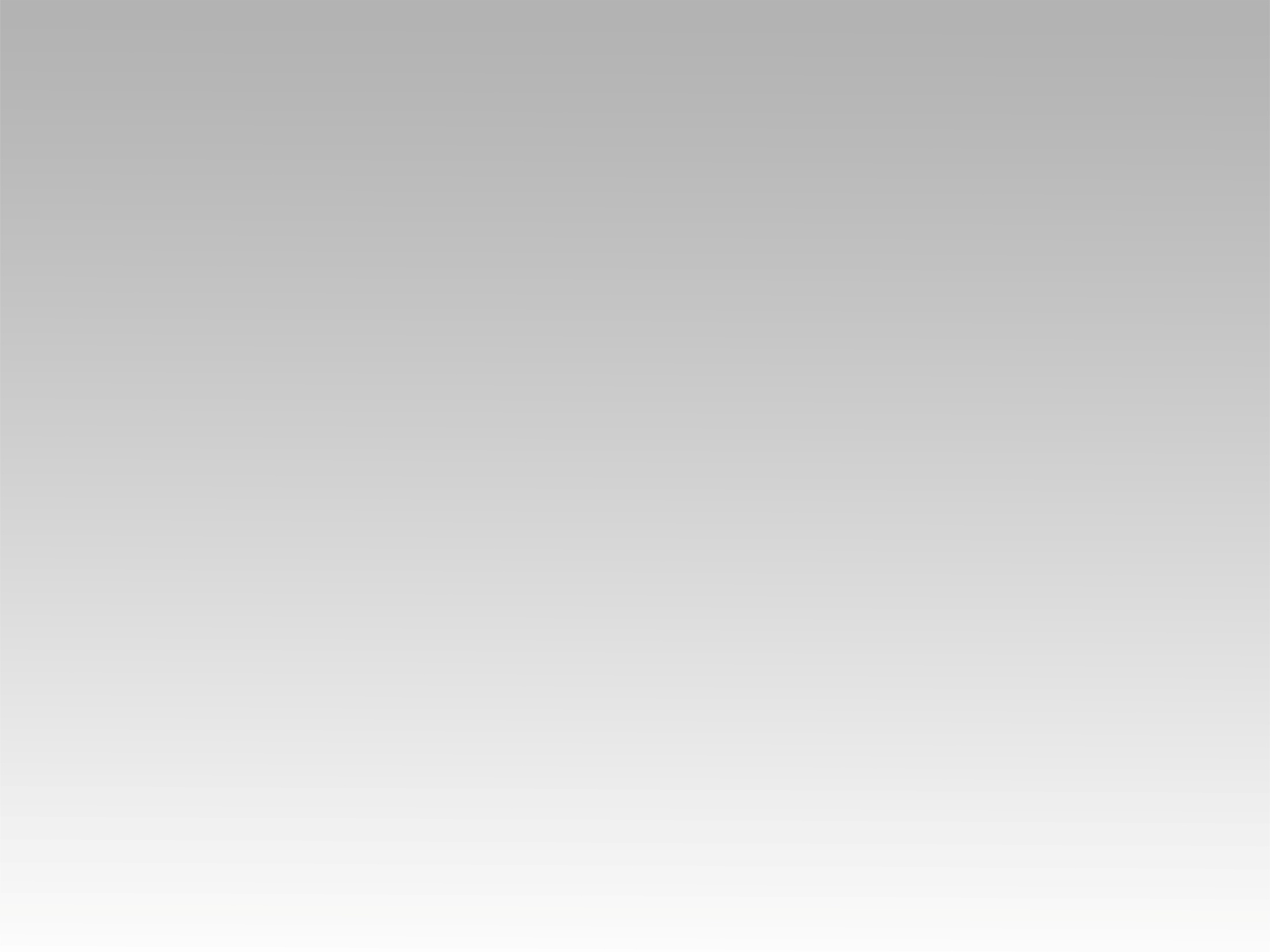 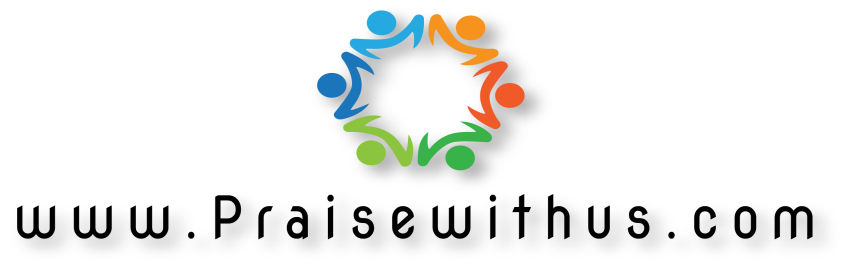